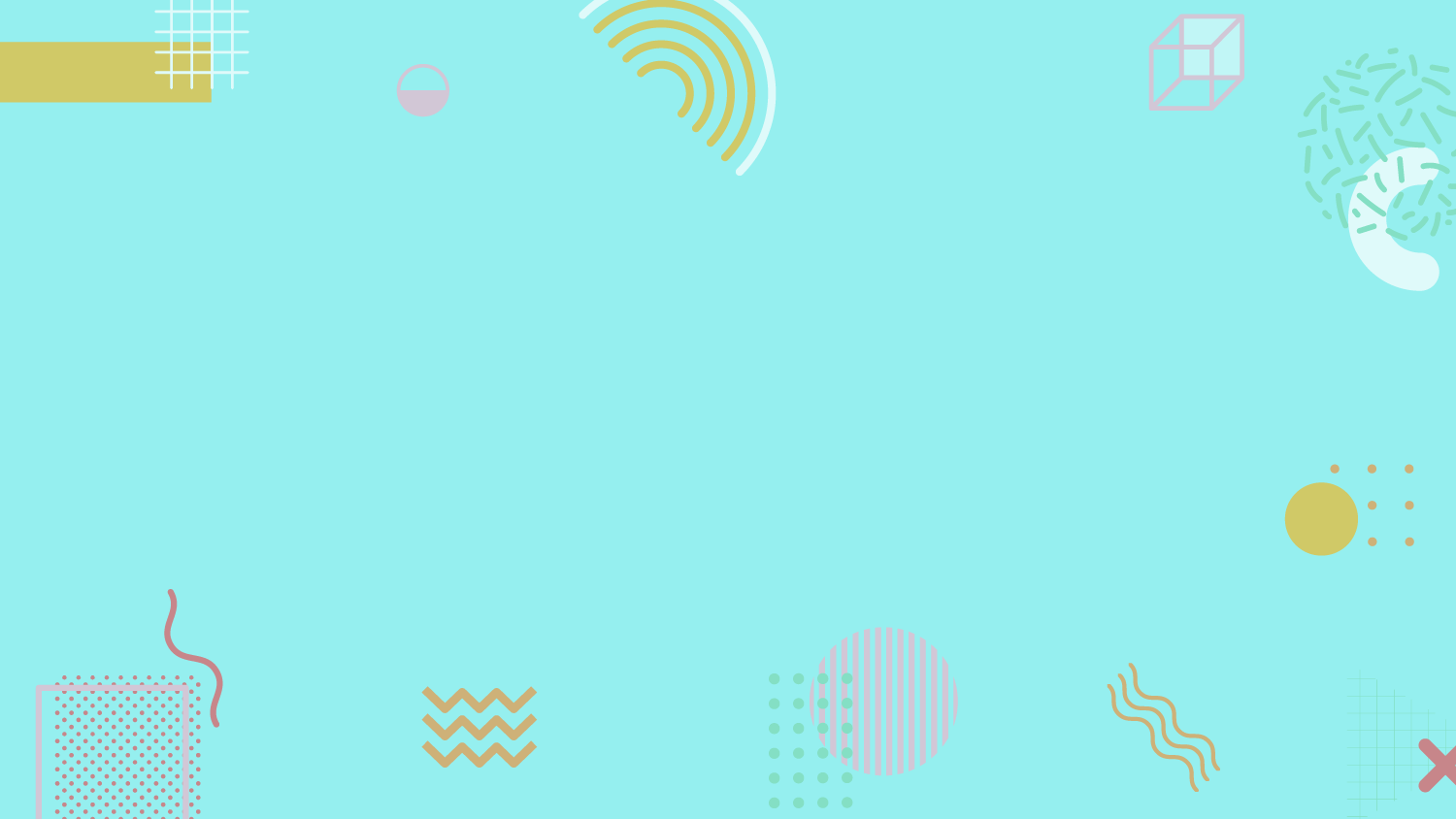 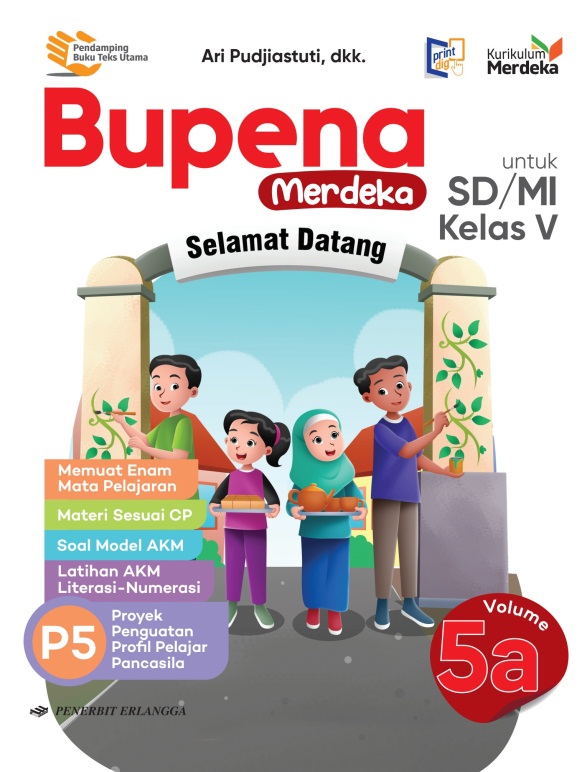 MEDIA MENGAJAR
BUPENA
UNTUK SD/MI KELAS 5
[Speaker Notes: Warna tulisan BUPENA disesuaikan dgn jenjang kelas]
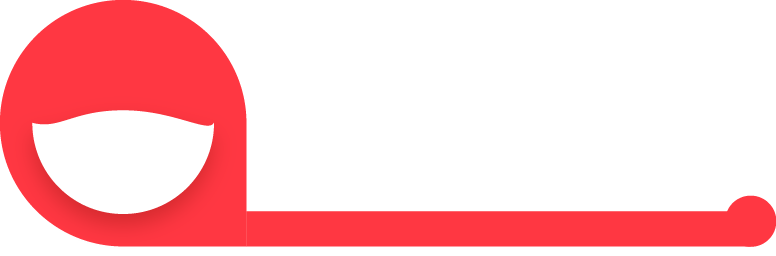 BAB
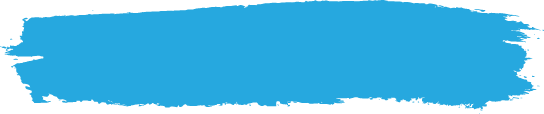 A. Bilangan Cacah sampai 100.000
Beserta Nilai Tempatnya
Bilangan Cacah sampai 100.000
1
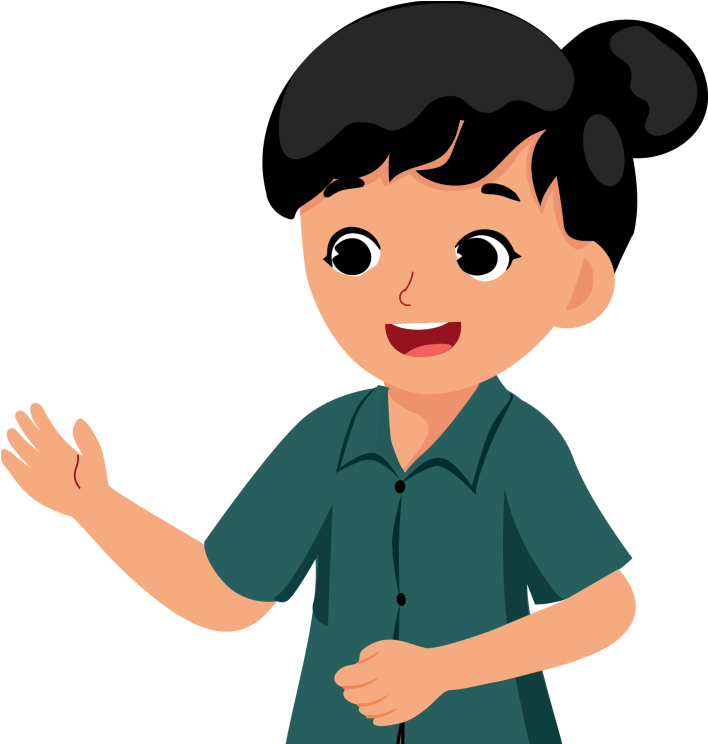 Setiap angka pada suatu bilangan memiliki nilai yang berbeda-beda sesuai.
Setiap angka 2 pada bilangan 22.222 memiliki nilai yang berbeda-beda.
2
2.
2
2
2
Pada tempat satuan, nilainya 2.
Pada tempat puluhan, nilainya 20.
Pada tempat ratusan, nilainya 200.
Pada tempat ribuan, nilainya 2000.
Pada tempat puluh ribuan , nilainya 20.000.
Nilai Pecahan Uang
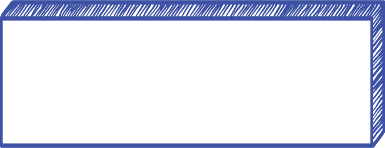 38.500 rupiah atau dapat ditulis Rp38.500,00.
30.000
+
8000
+
500
=
38.5000
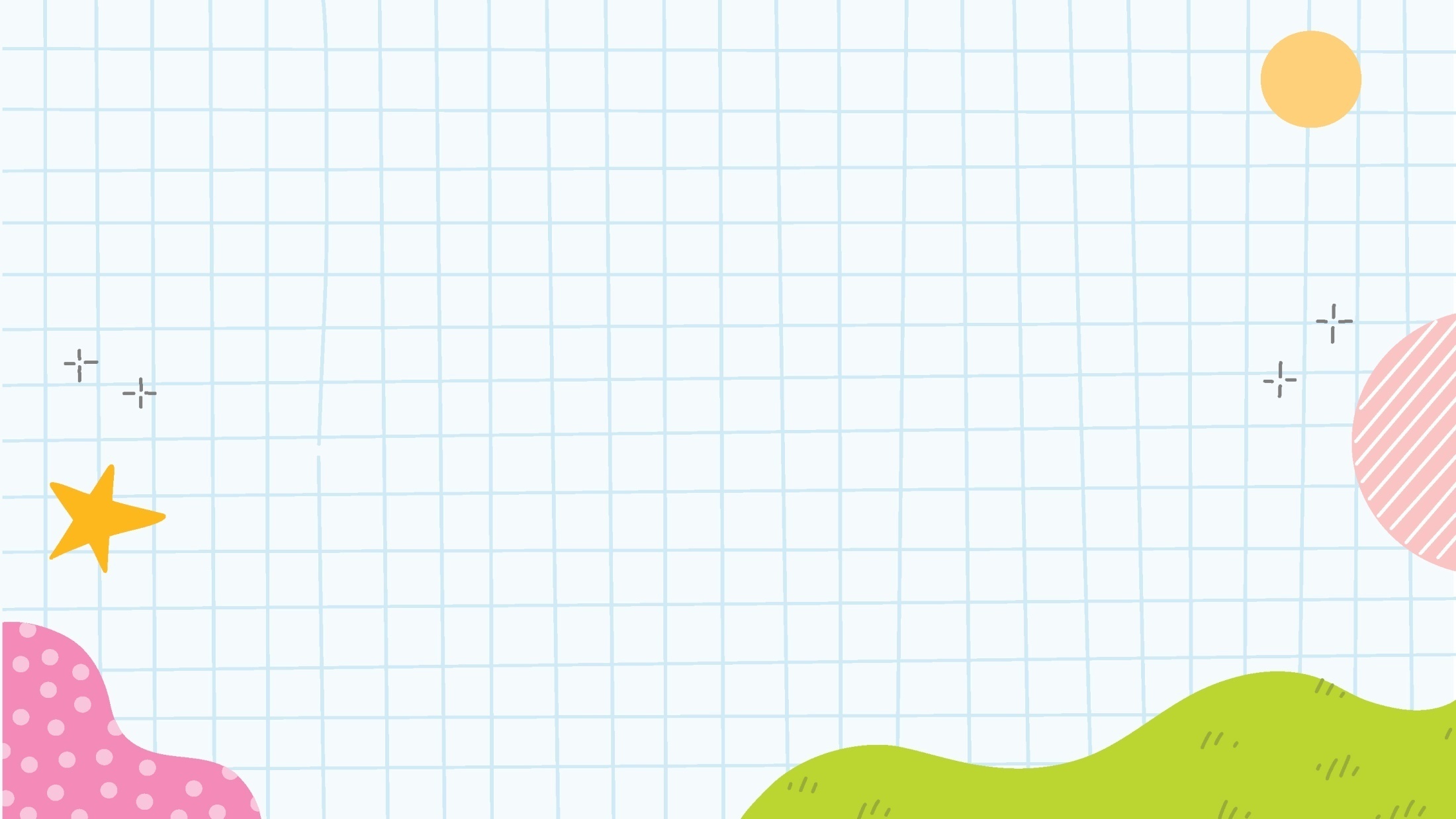 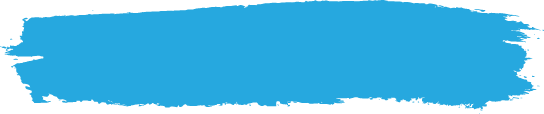 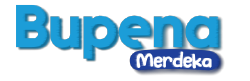 B. Membandingkan dan Mengurutkan Bilangan sampai 100.0000
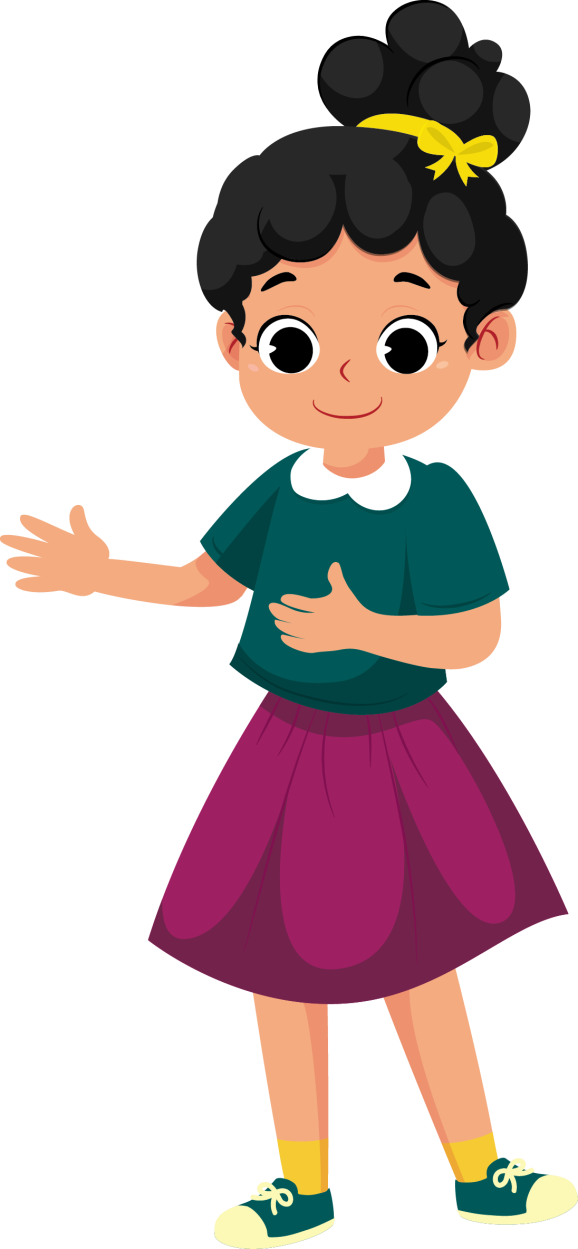 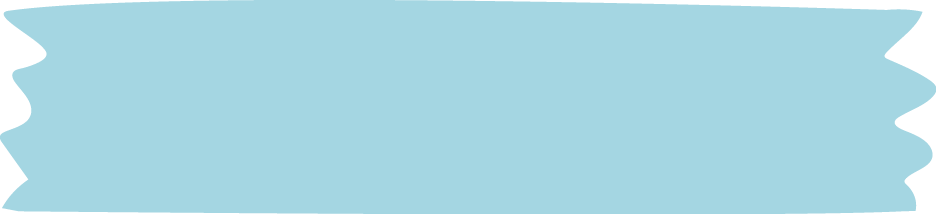 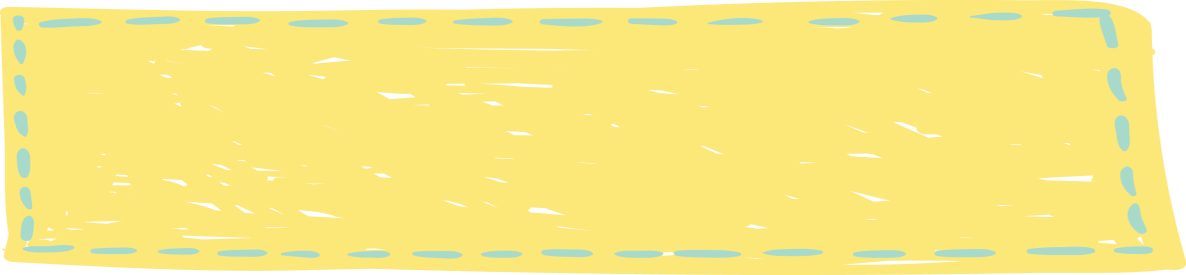 Bandingkan setiap angka mulai dari nilai tempat yang terbesar (angka paling kiri).
Nilai tempat dapat digunakan untuk membandingkan bilangan.
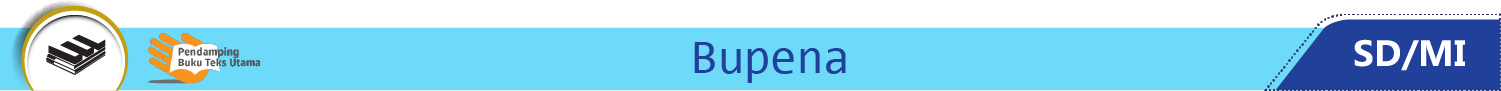 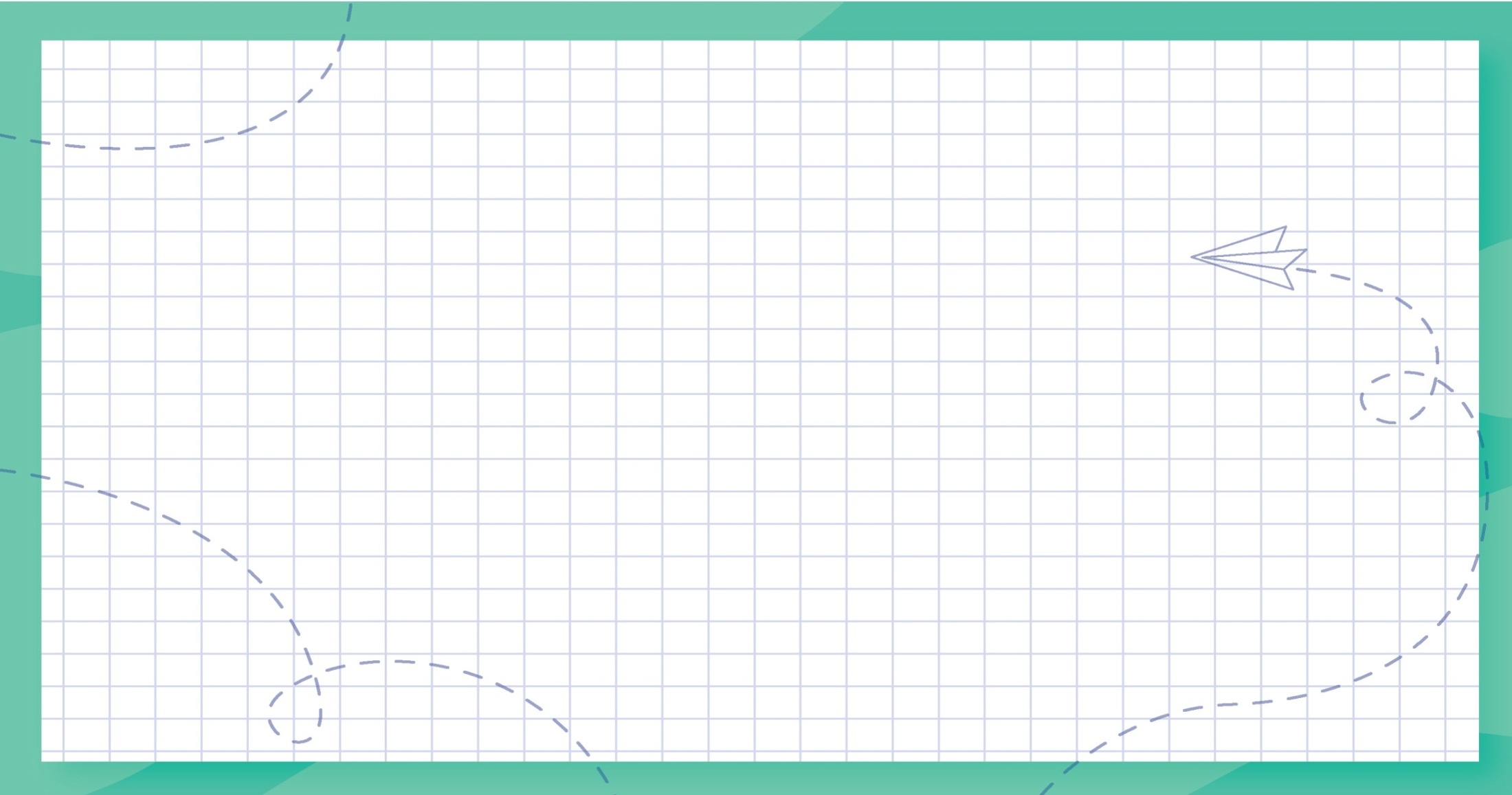 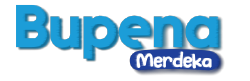 Bandingkan setiap angka pada nilai tempat yang sama, mulai dari angka paling kiri.
4
2.
7
6
4
4
2.
7
8
3
Puluhan ribuan sama
Ribuan sama
Angka pada tempat puluhan berbeda, yaitu 6 kurang dari 8.
Ratusan sama
Puluhan berbeda (6 < 8)
Jadi, 42.764 kurang dari 42.783.
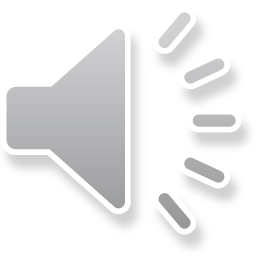 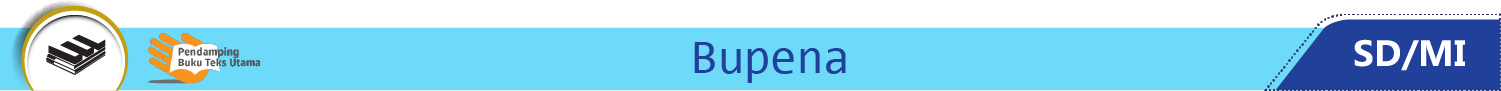 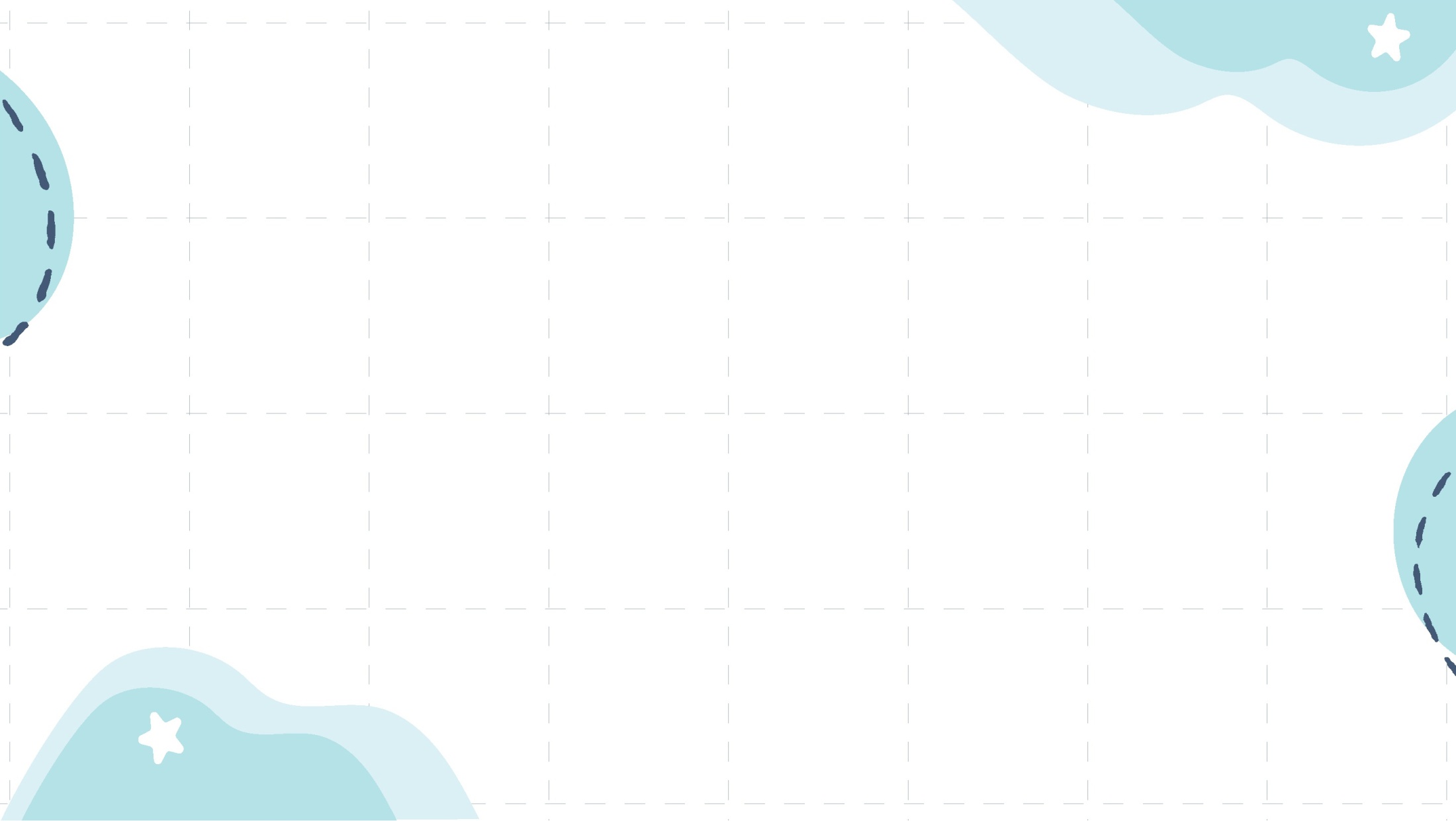 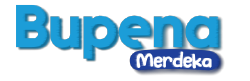 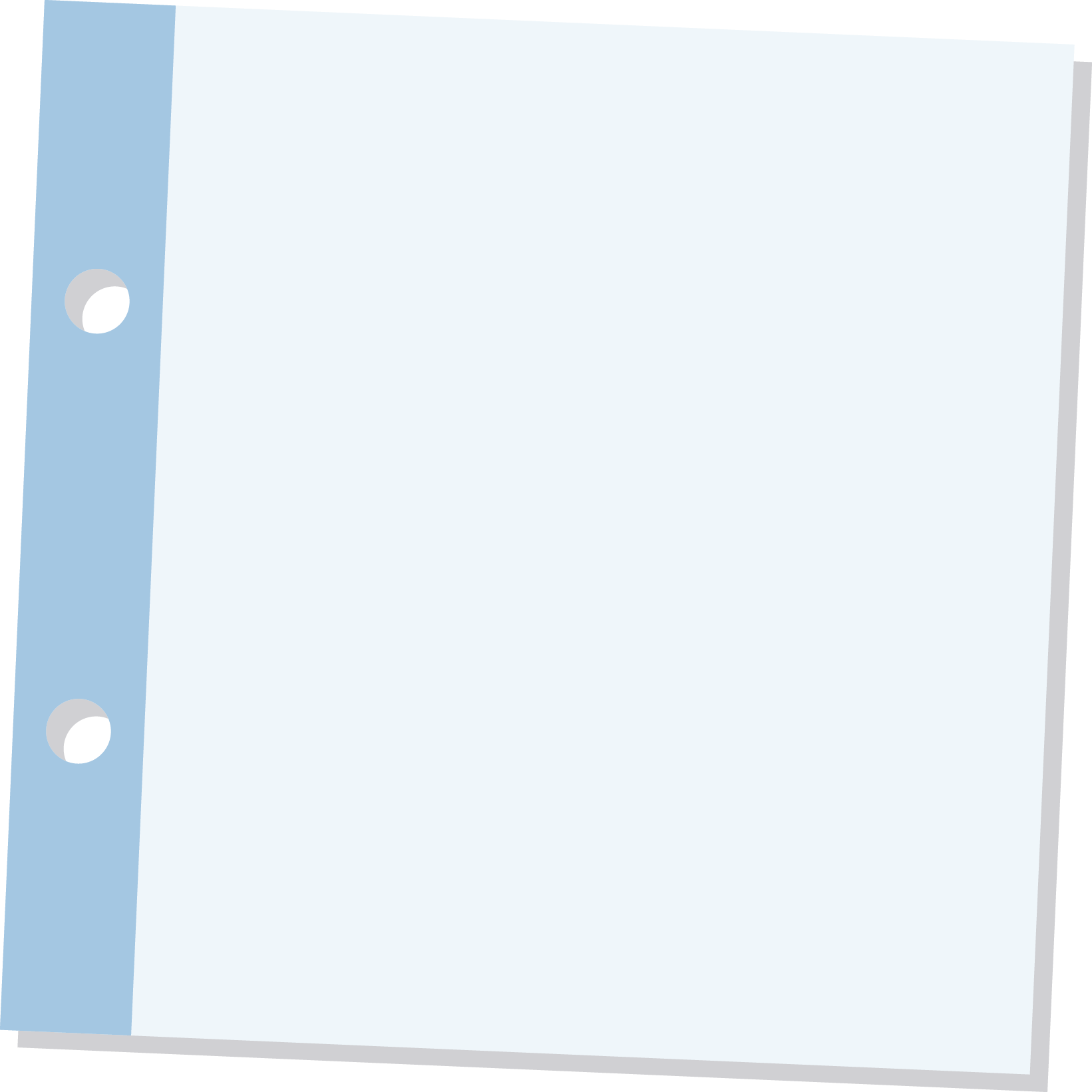 Bilangan dapat diurutkan dari terbesar atau terkecil.
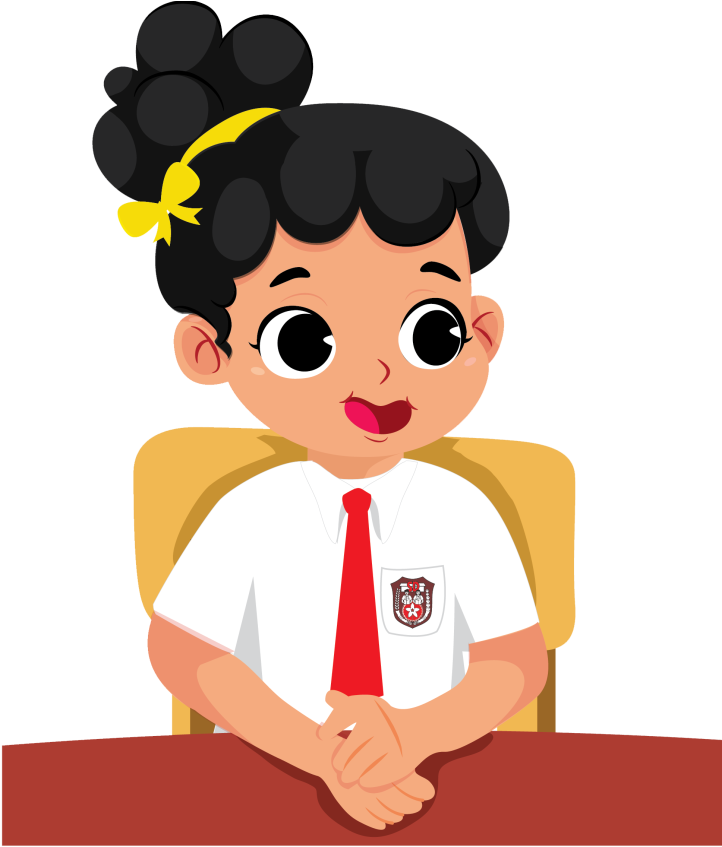 Bandingkan bilangan untuk mengetahui bilangan yang lebih besar atau lebih kecil.
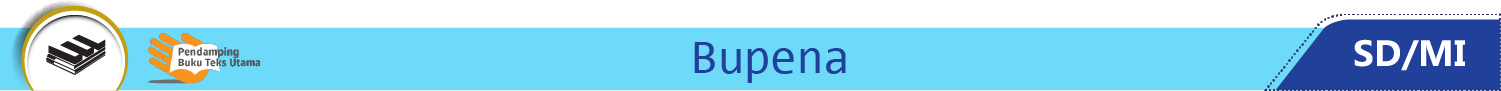 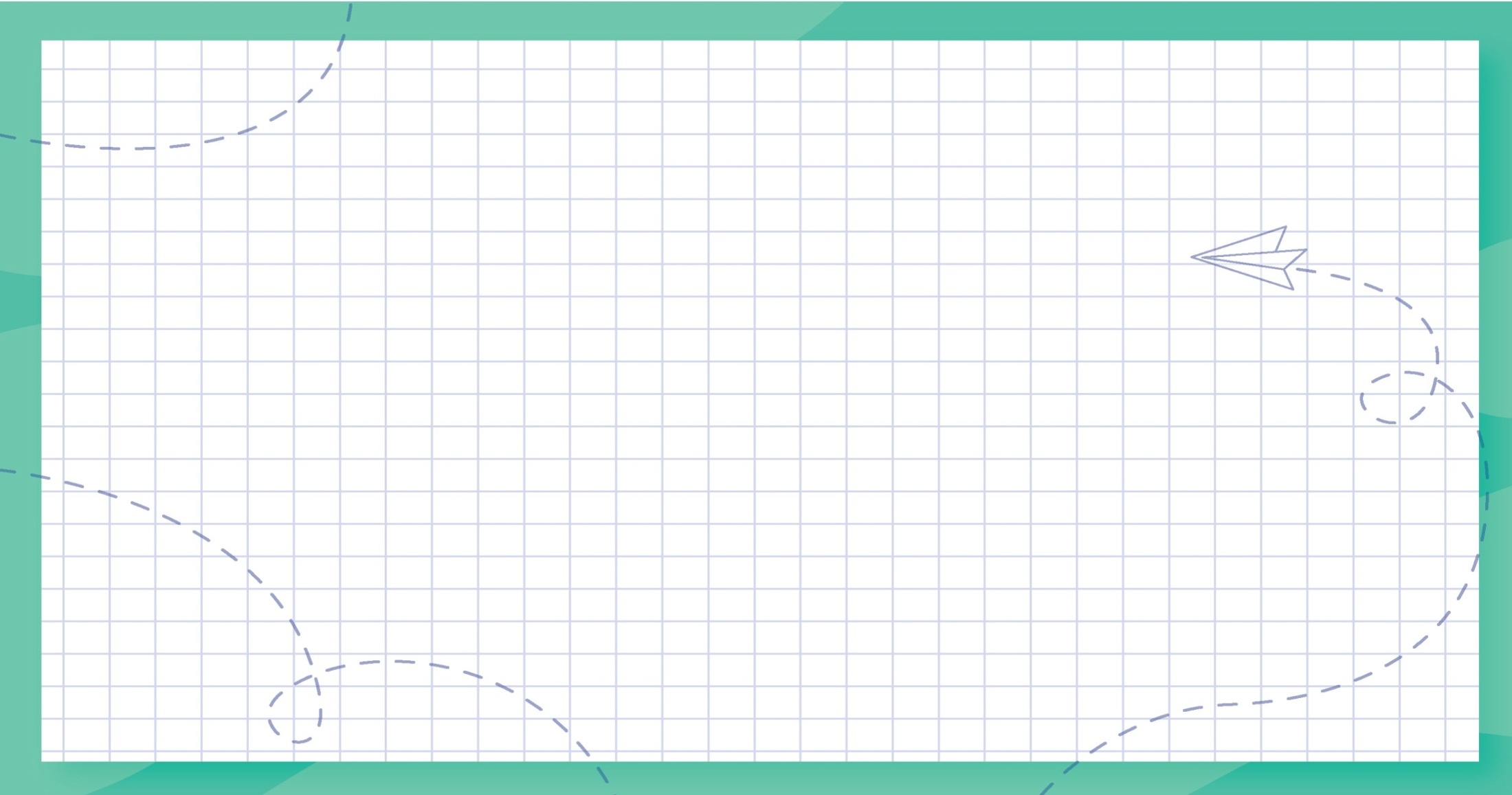 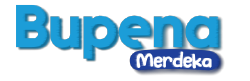 Ayo, perhatikan bilangan-bilangan berikut.
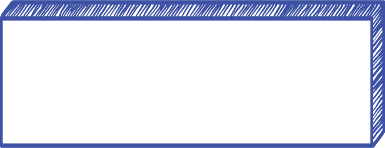 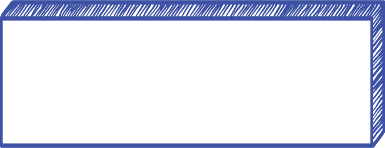 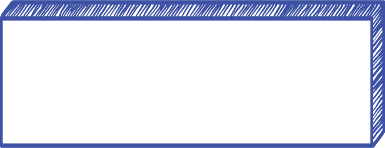 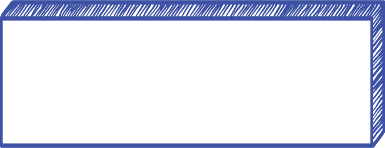 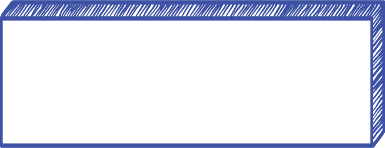 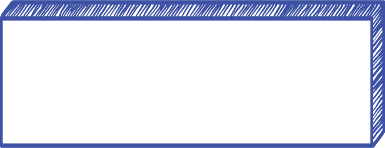 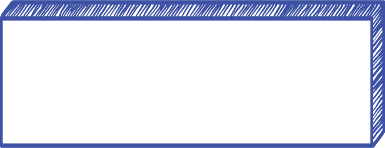 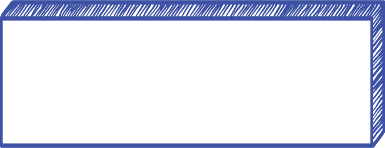 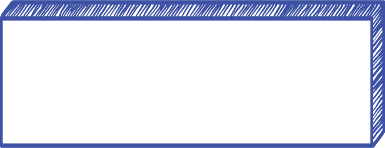 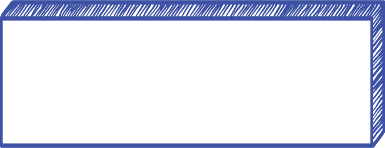 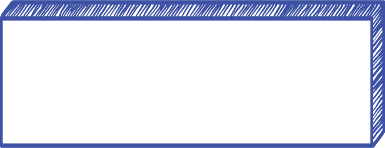 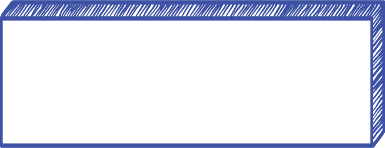 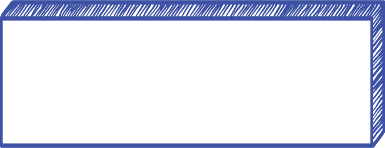 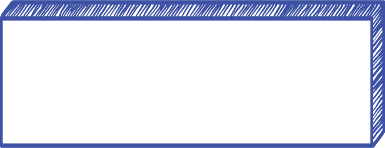 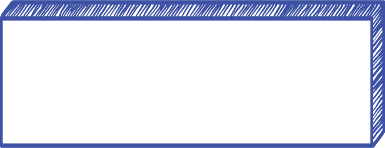 53.475
53.825
53.150
53.079
53.907
53.907
53.825
53.475
53.150
53.079
53.079
53.150
53.475
53.825
53.907
Urutan bilangan tersebut dari yang terbesar:
Urutan bilangan tersebut dari yang terkecil:
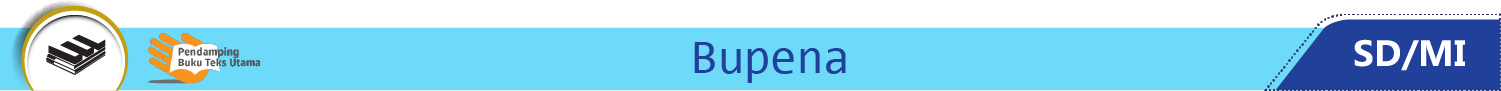 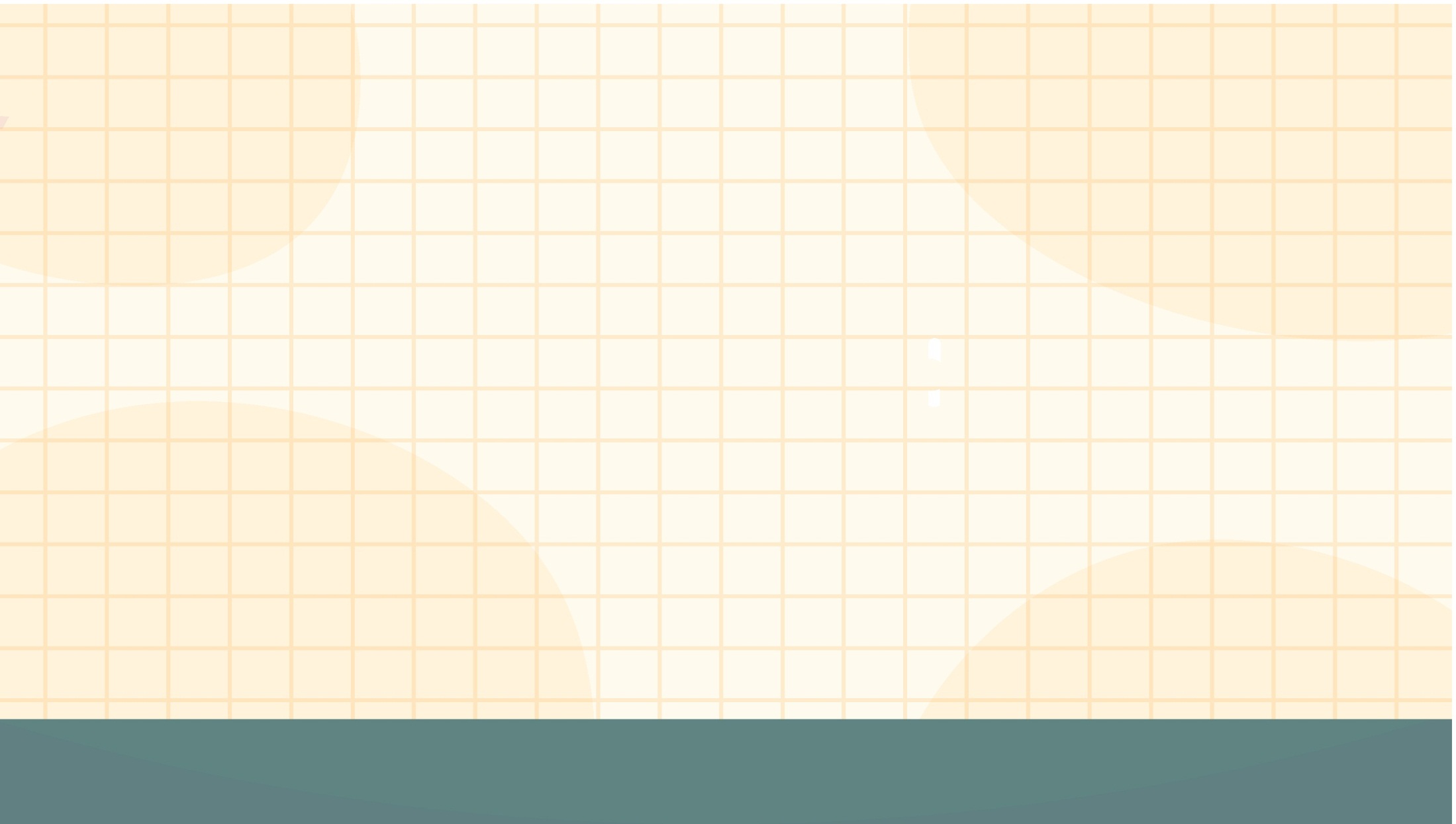 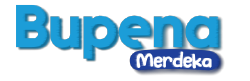 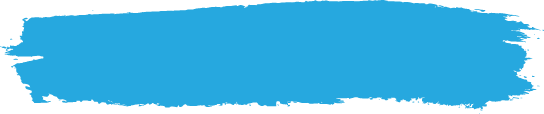 C. Operasi Hitung Bilangan Cacah sampai 100.000
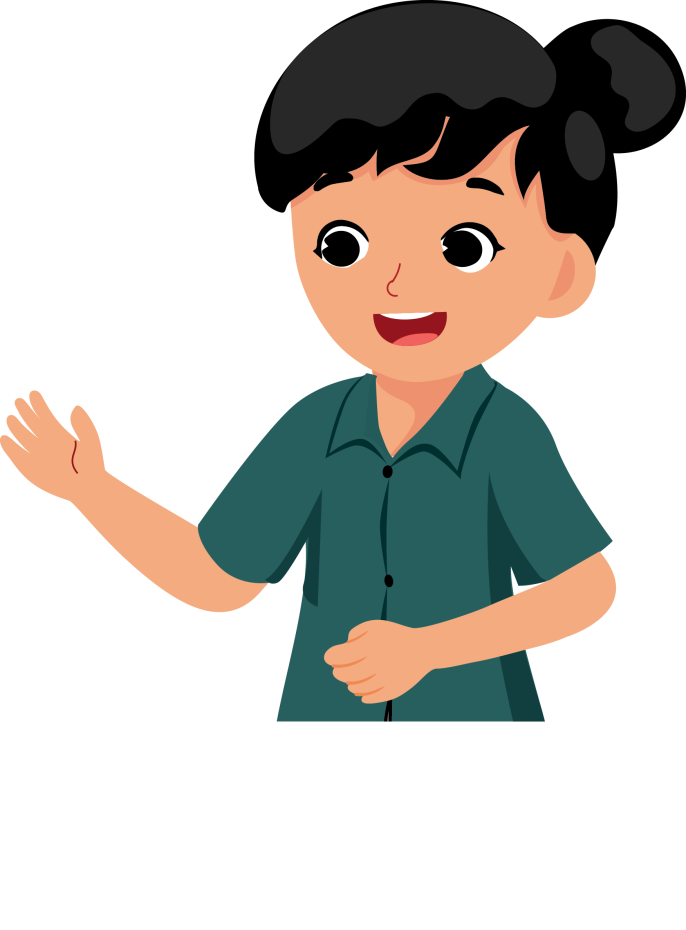 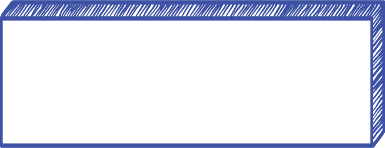 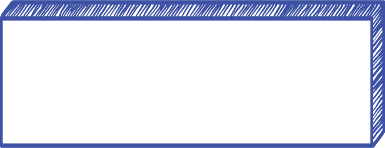 Penjumlahan dan Pengurangan
Perkalian dan Pembagian
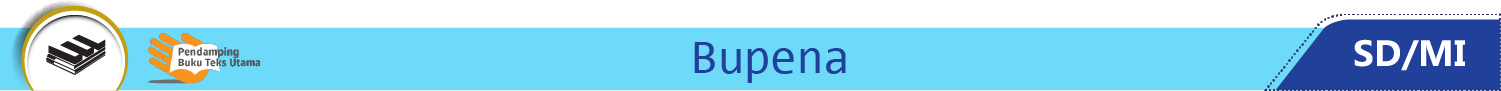 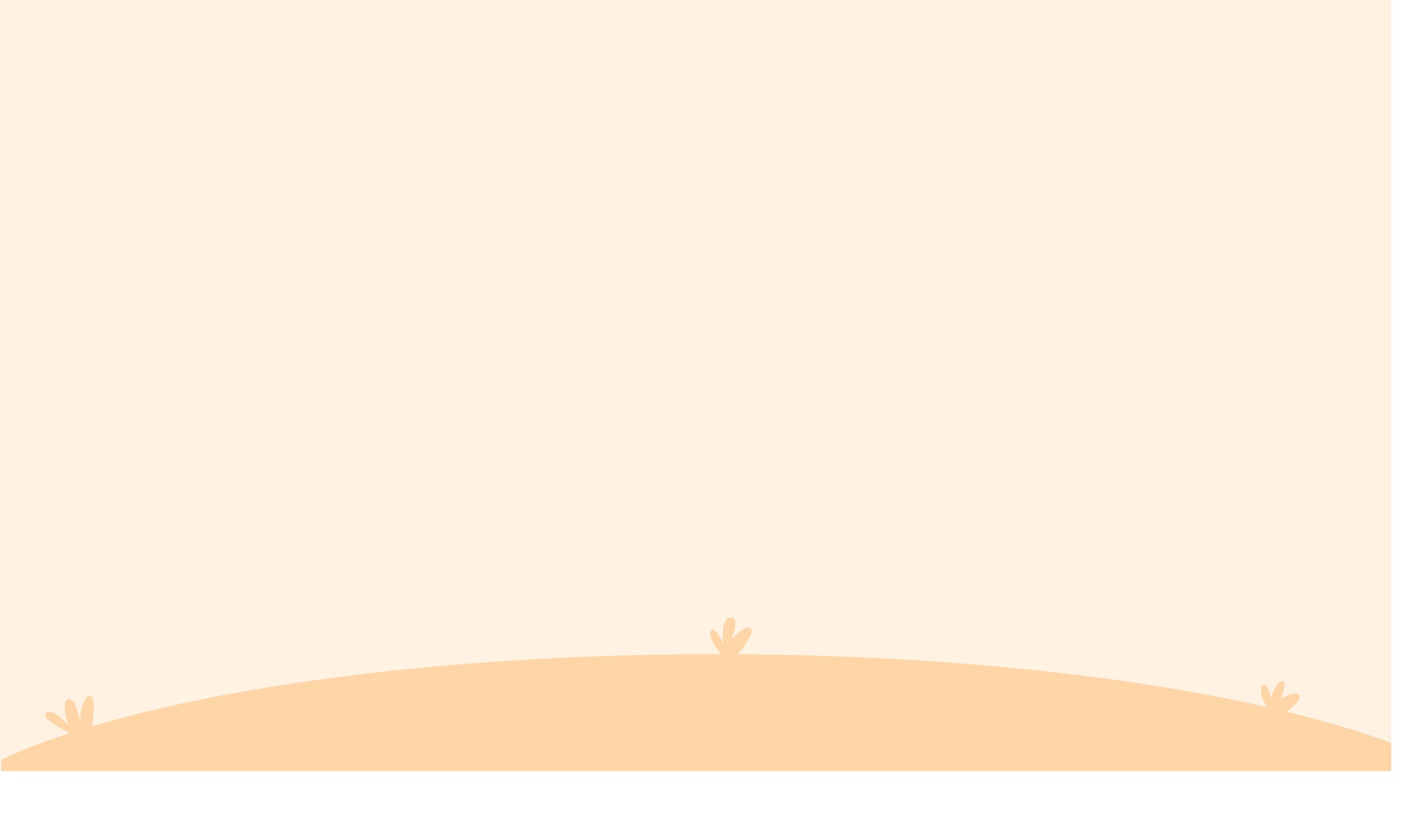 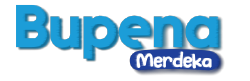 Penjumlahan Bersusun Panjang
35.270 + 48.425 = . . . .
Uraikan bilangan sesuai nilai tempat, lalu jumlahkan.
Kumpulkan bilangan pada nilai tempat yang sama.
Jumlahkan untuk mendapatkan hasil akhir.
35.270 = 30.000 + 5.000 + 200 + 70 + 0
48.425 = 40.000 + 8.000 + 400 + 20 + 5
+
= 70.000 + 13.000 + 600 + 90 + 5
= 70.000 + 10.000 + 3.000 + 600 + 90 + 5
= 80.000 + 3.000 + 600 + 90 + 5
= 83.695
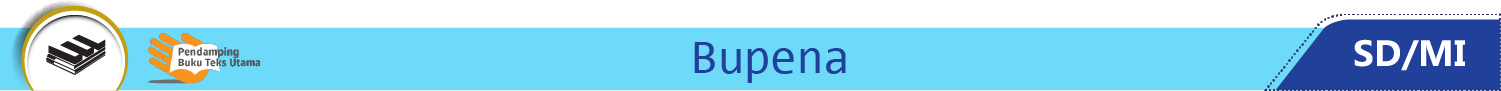 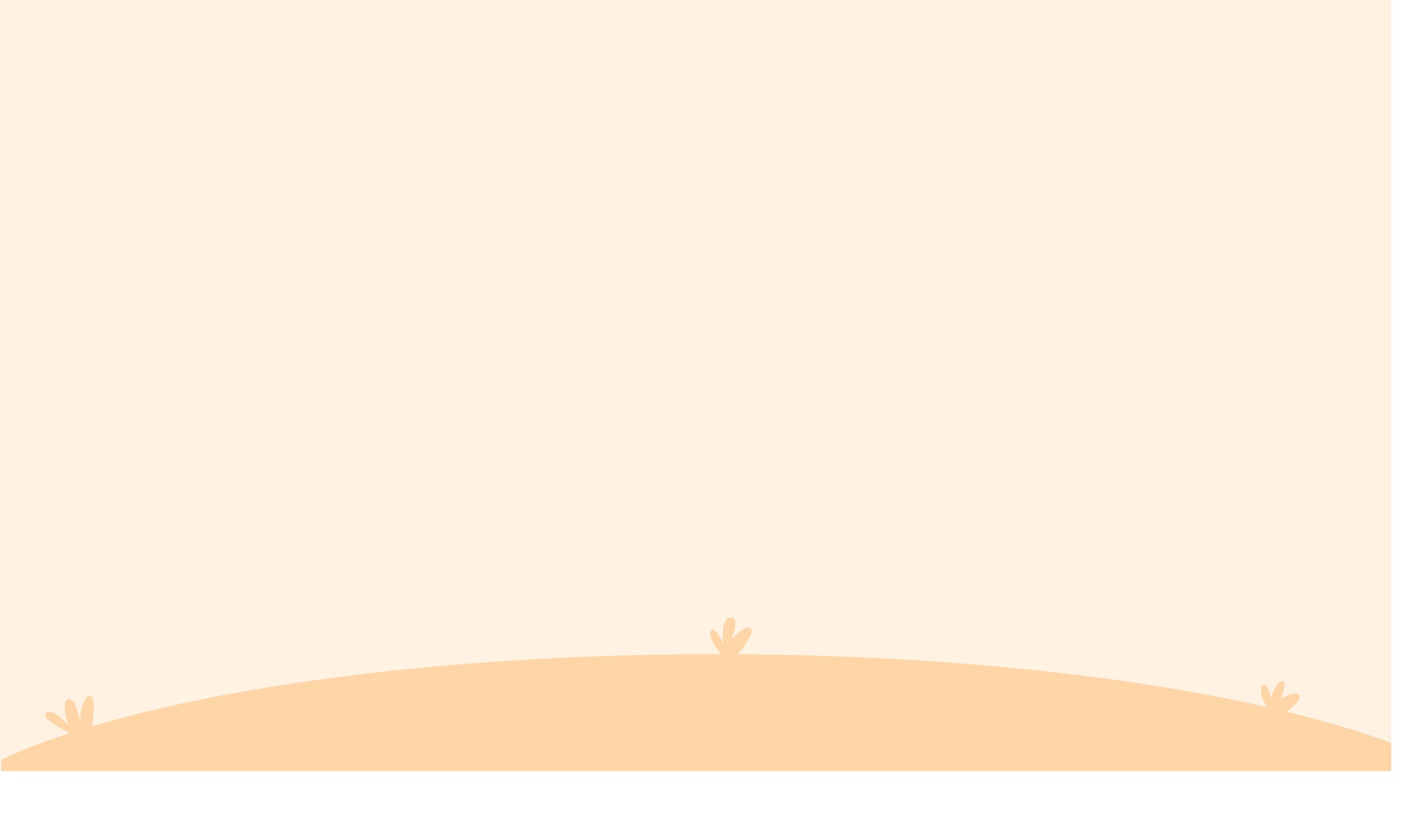 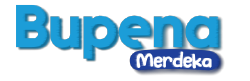 Penjumlahan Bersusun Pendek
1
35.270
48.425
35.270 + 48.425 = . . . .
+
83.695
Jumlahkan angka satuan, 0 + 5 = 5 (tulis 5 satuan).
Jumlahkan angka puluhan, 7 + 2 = 9 (tulis 9 puluhan).
Jumlahkan angka ratusan, 2 + 4 = 6 (tulis 6 ratusan).
Jumlahkan angka ribuan, 5 + 8 = 13 (tulis 3 ribuan, simpan 1 puluh ribuan).
Jumlahkan angka puluh ribuan, 1 + 3 + 4 = 8 (tulis 8 puluh ribuan).
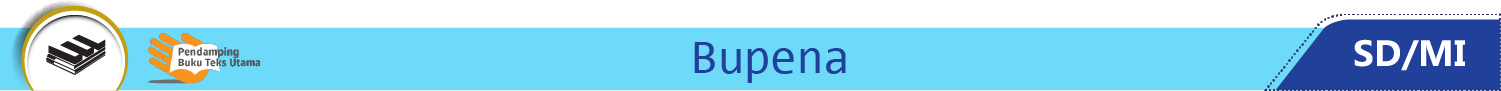 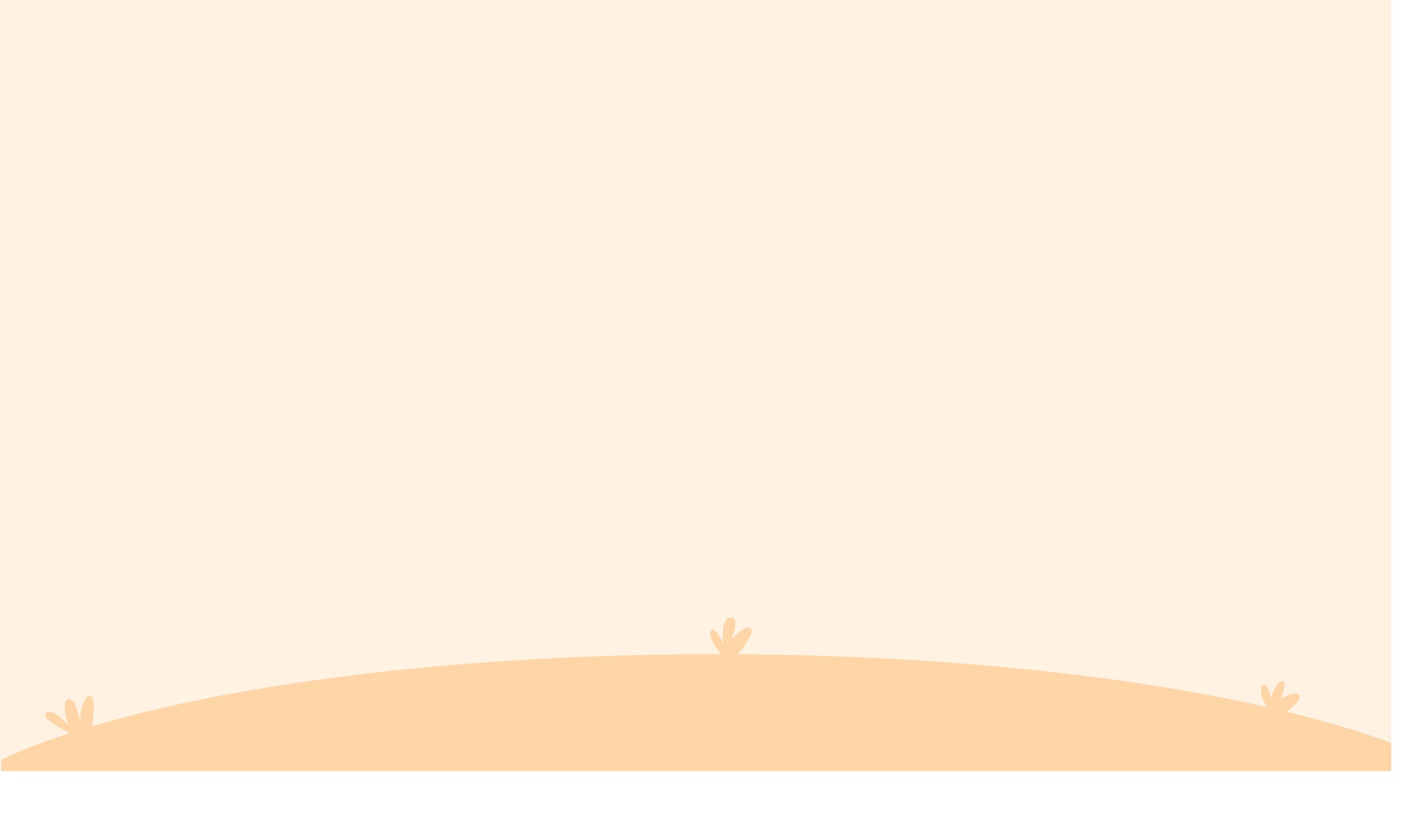 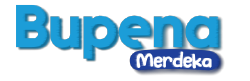 Pengurangan Teknik Meminjam
48.375 – 25.750 = . . . .
Kurangkan angka satuan, 5 – 0 = 5 (tulis 5 satuan).
Kurangkan angka puluhan, 7 – 5 = 2 (tulis 2 puluhan).
Kurangkan angka ratusan, 3 < 7, maka pinjam 1 ribuan menjadi 13 – 7 = 6 (tulis 6 ratusan).
Kurangkan angka ribuan, (8 – 1) – 5 = 7 – 5 = 2 (tulis 2 ribuan).
Kurangkan angka puluh ribuan, 4 – 2 = 2 (tulis 2 puluh ribuan).
7 13
48.375
25.750
+
22.625
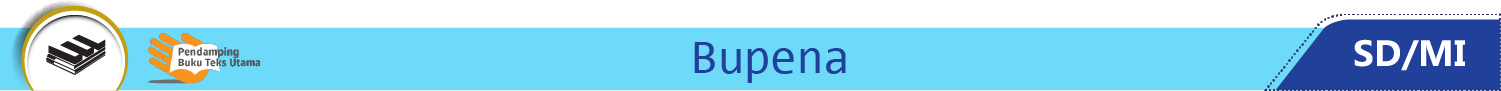 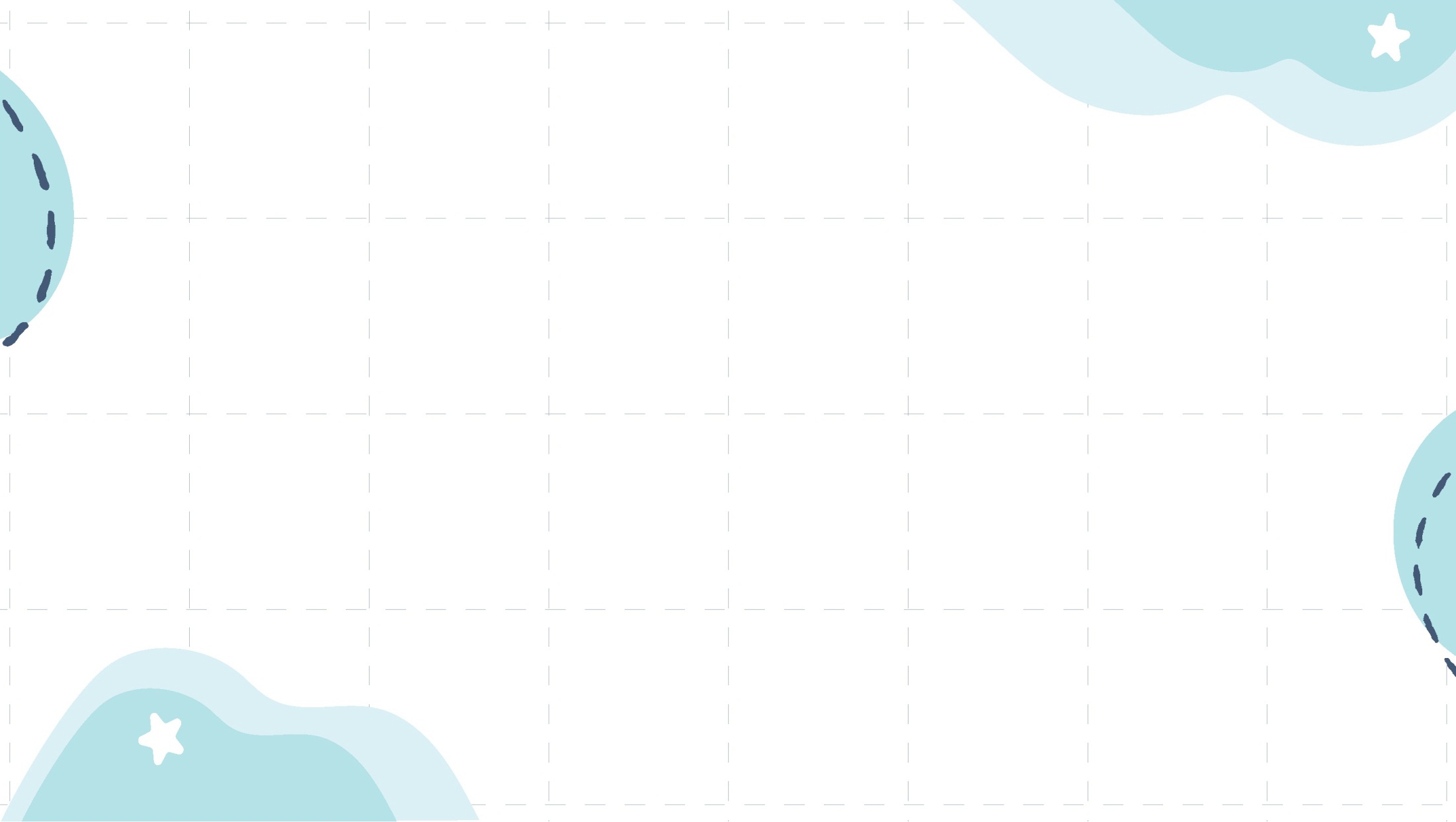 Perkalian Bersusun Panjang
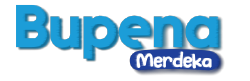 3.700 x 15 = . . . .
Jadi, 3.700 x 15 = 55.500.
3.700
      15
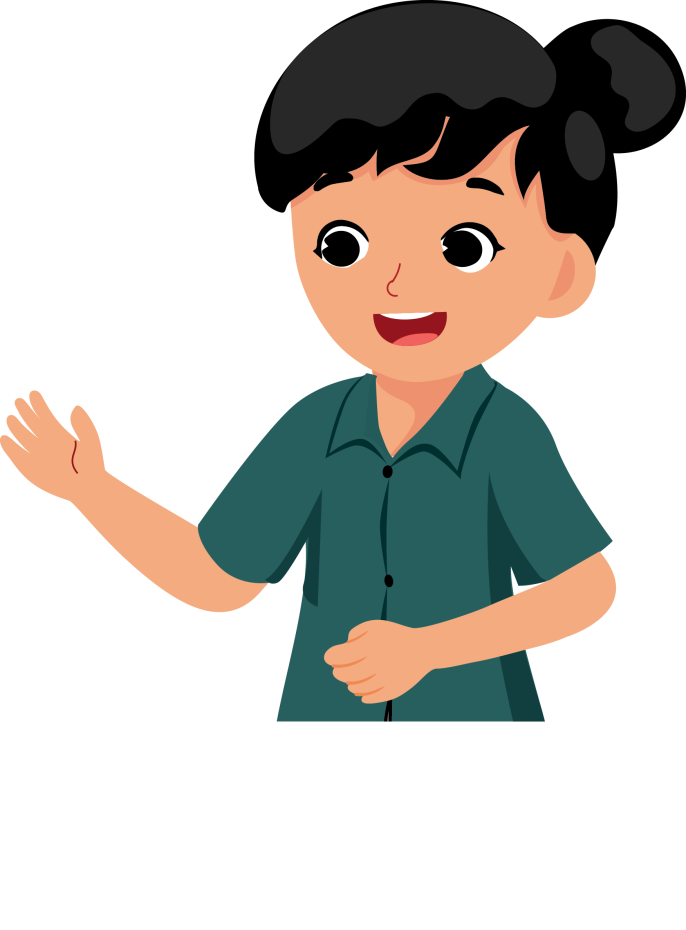 18.500
3.700 x 5
X
+
37.000
3.700 x 10
55.000
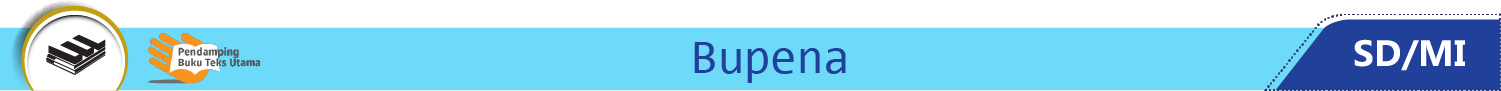 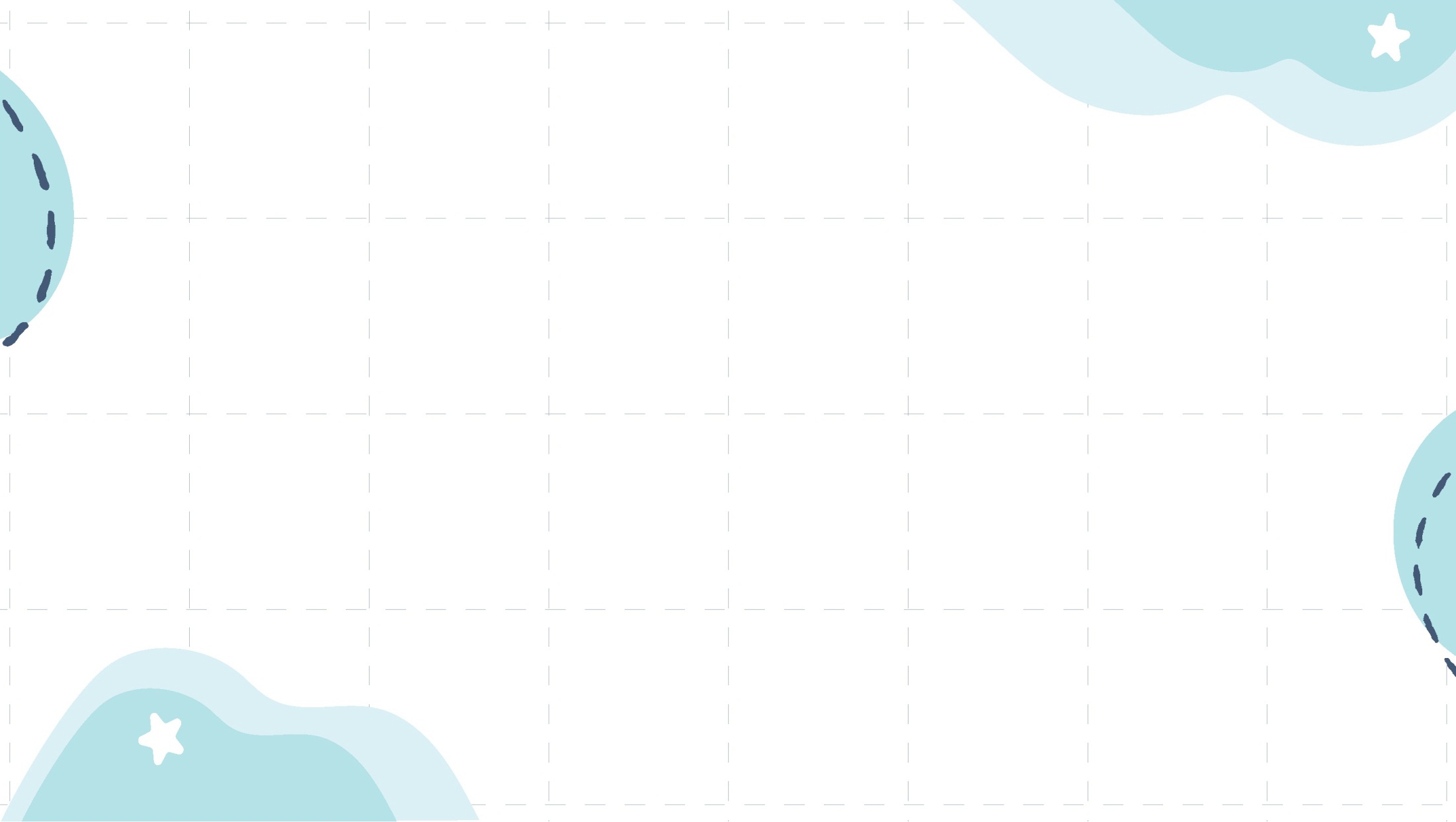 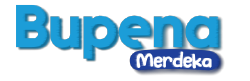 Perkalian Bersusun Pendek
3.700 x 15 = . . . .
3
3.700
      15
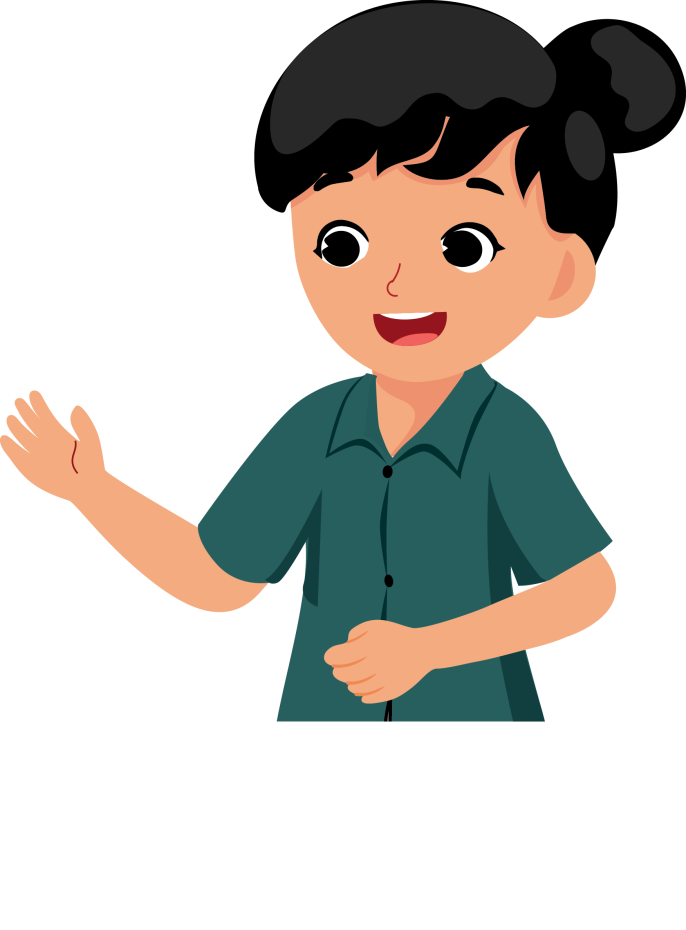 +
x
18.500
3.700 x 5
37.000
3.700 x 10
55.000
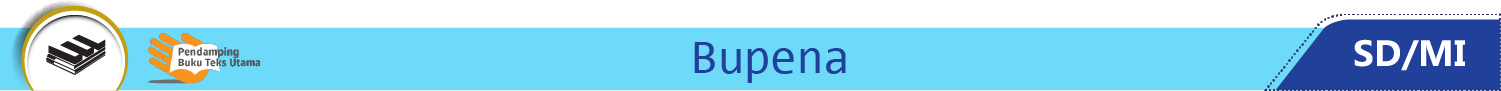 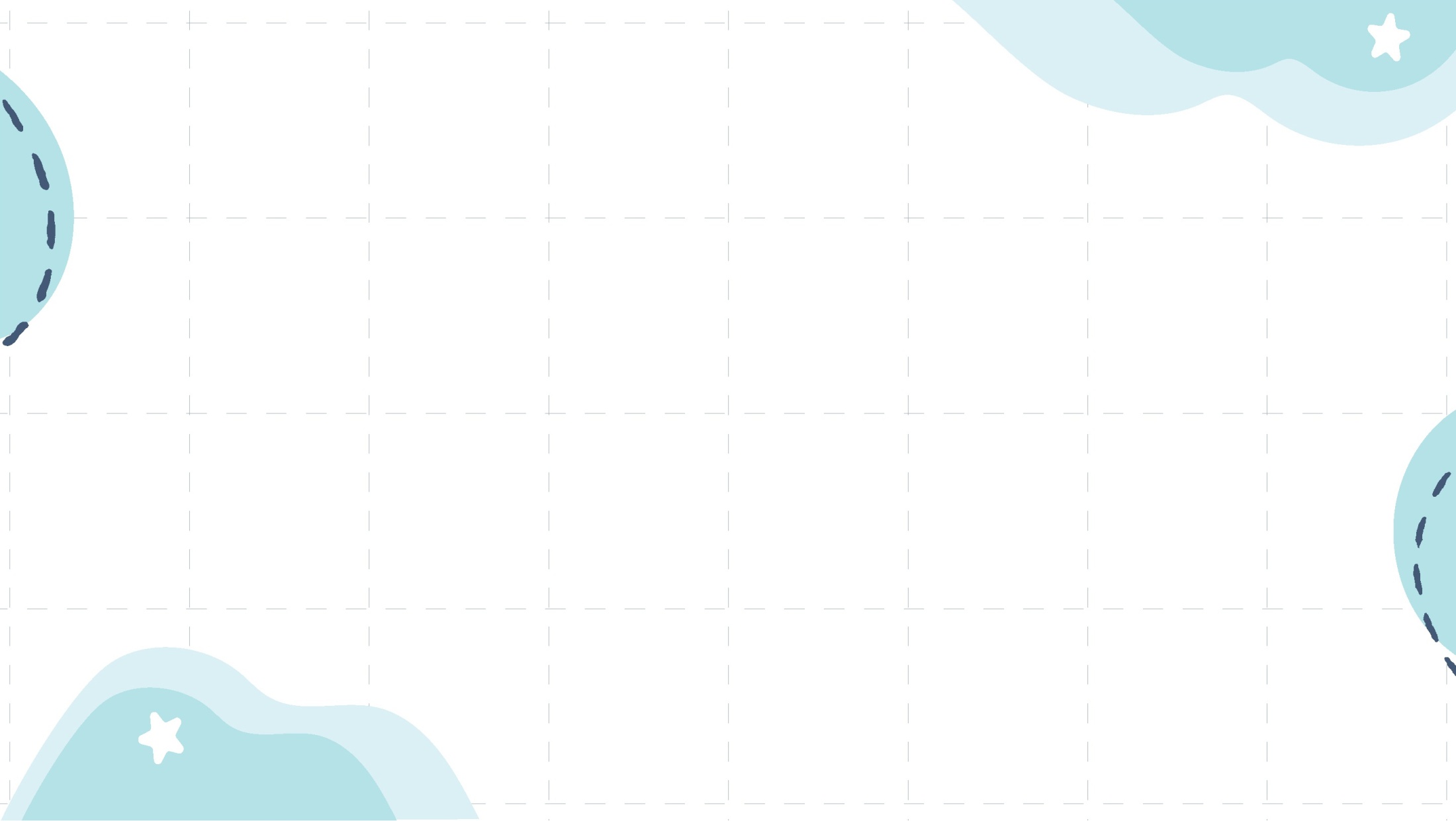 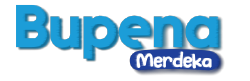 Perkalian Bersusun Pendek
8.213
24.639 : 3 = . . . .
24
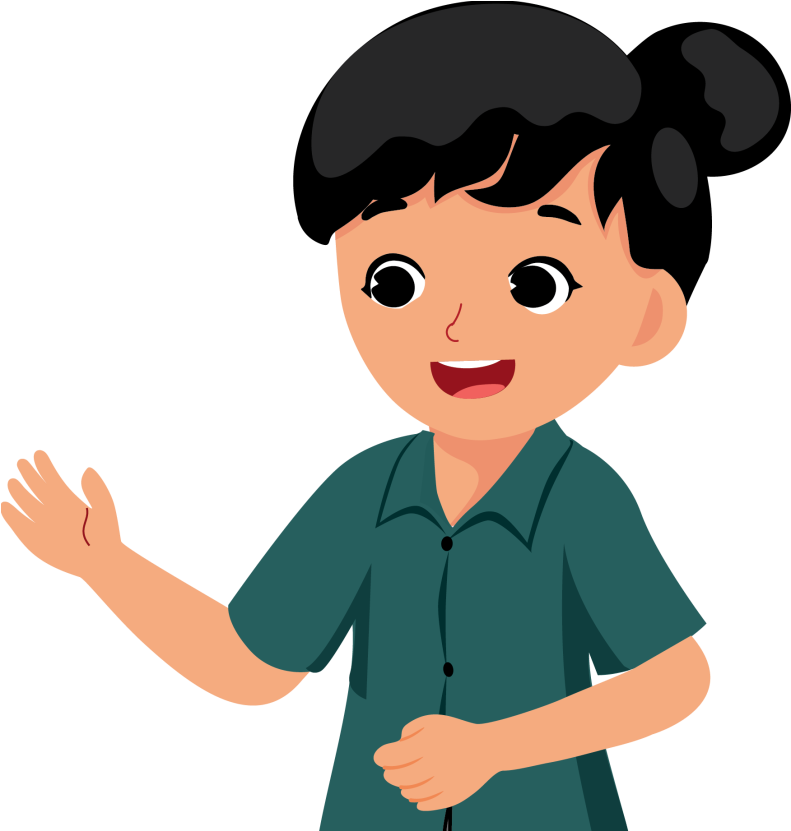 6
6
3
24.639
3
3
0
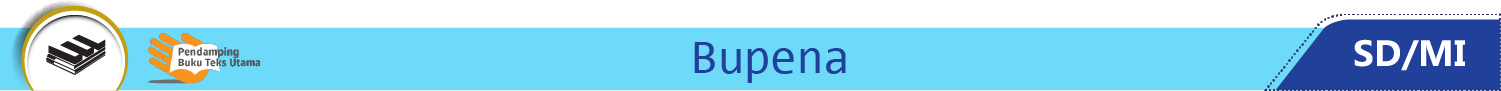